Bell Ringer
The data in the table below refers to a sample of 60 randomly chosen plants.
(i)  Find the probability of a plant being in a shady environment.
(ii)  Find the probability of a plant having a low growth rate and being in a dark environment.
(iii)  Find the probability of a plant not being in a dark environment.
Learning intentions:
Today I will learn to…
Define theoretical probability, sample space & complementary events.
Visually represent a sample space.
 
Success Criteria:
I will know I am successful when I can…
Use visual representations to correctly identify the sample space of an event.
Find & interpret the theoretical probability of an event.
 
Approaches to Learning:
Thinking Skills
Self-management Skills
Terms and Notation
Sample Space: A sample space is the set of all possible outcomes of an experiment.
3 possible ways to represent or illustrate sample spaces:
Lists {as a set}
2-Dimensional Grids
Tree Diagrams


Please complete Explore Ex1.-Ex4 with your partner!
Terms and Notation
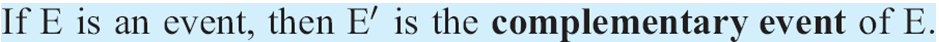 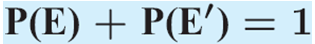